Classes 3
Thomas Schwarz, SJ
Repetition
Functions are usually defined with def


We specify parameters by:
Position

Keyword
def quad_form(a, b, c, x, y):
    return a*x**2+b*x*y+c*y**2
quad_form(1,3,2,1,1)
quad_form(b=3,a=1, c=2, x=1, y=1)
Repetition
Default arguments:
We can give default arguments
Python syntax restricts us to have default arguments after positional arguments
Work well with keyword arguments
def quad_form1(a=1, b=1, c=1, x=0, y=0):
    return a*x**2+b*x*y+c*y**2

quad_form1(x=2, y=3)
Repetition
Keyword arguments:
A necessity if there are many parameters
Which is the case for most library functions in numpy, scipy, pyplot, …
Default arguments:
Consider using them as much as possible
Repetition
Anonymous functions
Allow you to define a function on the fly




Keyword is lambda, followed by arguments followed by colon followed by an expression
integrate(lambda x,y: x**2+x*y,
          0,
          1,
          3,
          4)
Repetition
Ternary expression
Boolean condition that determines the value
After new value when true
Before new value when false


Replaces the multiline if-else and can be used within a lambda function
min = a if a < b else b
Classes through Special Methods
Python:
Many mechanisms use specialized (= dunder) methods
Classes through Special Methods
Example: Playing cards (again)
class Card:
    def __init__(self, suite, rank):
        self.suite = suite
        self.rank = rank
    def __str__(self):
        return "({:2s},{:2s})".format(
                     self.suite[:2], 
                     self.rank[:2])
    def __repr__(self):
        return '[Card' + str(self)+']'
Classes through Special Methods
Can find all attributes of an instance defined using __dict__ or dir :
>>> c=Card('heart', 'king')
>>> c.__dict__
{'suite': 'heart', 'rank': 'king'}
>>> dir(c)
['__class__', '__delattr__', '__dict__', '__dir__', '__doc__', '__eq__', '__format__', '__ge__', '__getattribute__', '__gt__', '__hash__', '__init__', '__init_subclass__', '__le__', '__lt__', '__module__', '__ne__', '__new__', '__reduce__', '__reduce_ex__', '__repr__', '__retr__', '__setattr__', '__sizeof__', '__str__', '__subclasshook__', '__weakref__', 'rank', 'suite']
Classes through Special Methods
Equality versus Identity
Default evaluation for  ==  looks at location of storage
Can get storage location with object.__repr__( )
Or in most Python implementation, with id
>>> id(d)
140299613922544
>>> object.__repr__(d)
'<__main__.Card object at 0x7f9a0ca664f0>'
>>> hex(id(d))
'0x7f9a0ca664f0'
Classes through Special Methods
Equality versus Identity
This is usually not the behavior we want
Equality means all attributes are equal
Need to define __eq__ in your class
class Card:
    def __eq__(self, other):
        return self.suite==other.suite and self.rank==other.rank
>>> d=Card('heart', 'king')
>>> c=Card('heart', 'king')
>>> d==c
True
Classes through Special Methods
Equality versus Identity
We can still compare for identity with is
>>> d is c
False
Classes through special methods
Identity, equality, equality of names are all different concepts
As the following excerpt will show
Classes through Special Methods
‘You are sad,’ the Knight said in an anxious tone: ‘let me sing you a song to comfort you.’
‘Is it very long?’ Alice asked, for she had heard a good deal of poetry that day.
‘It’s long,’ said the Knight, ‘but very, very beautiful. Everybody that hears me sing it—either it brings the tears into their eyes, or else—’
‘Or else what?’ said Alice, for the Knight had made a sudden pause.
‘Or else it doesn’t, you know. The name of the song is called “Haddocks’ Eyes.”’
‘Oh, that’s the name of the song, is it?’ Alice said, trying to feel interested.
‘No, you don’t understand,’ the Knight said, looking a little vexed. ‘That’s what the name is called. The name really is “The Aged Aged Man.”’
‘Then I ought to have said “That’s what the song is called”?’ Alice corrected herself.
‘No, you oughtn’t: that’s quite another thing! The song is called “Ways and Means”: but that’s only what it’s called, you know!’
‘Well, what is the song, then?’ said Alice, who was by this time completely bewildered.
‘I was coming to that,’ the Knight said. ‘The song really is “A-sitting On A Gate”: and the tune’s my own invention.’
Classes through special methods
See:
Name of the name
Name
Call
Identity
Classes through Special Methods
We cannot make cards into elements of sets without making them hashable
>>> seta = {c}
Traceback (most recent call last):
  File "<pyshell#36>", line 1, in <module>
    seta = {c}
TypeError: unhashable type: 'Card'
Classes through Special Methods
Need to declare a method __hash__ and a method __eq__
 

Now it works
class Card:
    def __hash__(self):
        return hash(self.suite)*hash(self.rank)
>>> c = Card('heart', 'king')
>>> seta = {c}
>>> c in seta
True
Classes through Special Methods
But to do this, we should make cards immutable
Right now, we can just say 

Strategy: declare the components private
Create a getter function
Which we do by using a property generator
c.rank = 'ace'
Classes through Special Methods
Implementation
class Card:
    def __init__(self, suite, rank):
        self._suite = suite
        self._rank = rank
    @property
    def suite(self):
        return self._suite
    @property
    def rank(self):
        return self._rank
private attributes
Classes through Special Methods
Implementation
class Card:
    def __init__(self, suite, rank):
        self._suite = suite
        self._rank = rank
    @property
    def suite(self):
        return self._suite
    @property
    def rank(self):
        return self._rank
made to behave like attributes
Classes through Special Methods
"Perl does not have an infatuation with enforced privacy. It would prefer that you stayed out of its living room because you weren't invited, not because it has a shot-gun."

 - -Larry Wall, Creator of Perl
Classes through Special Methods
Containers:
Example: a deck of cards
class Deck:
    def __init__(self, suites, ranks):
        self.cards = [Card(s,r) for s in suites for r in ranks]
    def __str__(self):
        retVal = [ ]
        for card in self.cards:
            retVal.append(str(card))
        return '\n'.join(retVal)
Classes through Special Methods
We want:
Sequences:  length and  [ ]
Slicing
Classes through Special Methods
Implementing sequencing
Define __len__ and __getitem__
class Deck:
    def __len__(self):
        return len(self.cards)
    def __getitem__(self, i):
        return self.cards[i]
Classes through Special Methods
Now we can do the following:
Get an element
Randomly select
Use slices
>>> import random
>>> deck = Deck(suites, rank)
>>> random.choice(deck)
>>> print(deck[5:10])
>>> print(deck[3])
Classes through Special Methods
But we cannot shuffle a deck of cards
>>> random.shuffle(deck)
Traceback (most recent call last):
  File "<pyshell#66>", line 1, in <module>
    random.shuffle(deck)
  File "/Library/Frameworks/Python.framework/Versions/3.8/lib/python3.8/random.py", line 307, in shuffle
    x[i], x[j] = x[j], x[i]
TypeError: 'Deck' object does not support item assignment
Classes through Special Methods
We need to implement a __setitem__ method
def __setitem__(self, position, card):
        self.cards[position] = card
Classes through Special Methods
>>> deck = Deck(suites, ranks)
>>> import random
>>> random.shuffle(deck)
>>> print(deck)
(cl,ki)
(di,ja)
(cl,4 )
(he,3 )
(cl,9 )
Classes through Special Methods
We could even use monkey-patching
Define a function that takes deck, position, and card as arguments
Dynamically create a Deck.__setitem__ method
Deck.__setitem__ = setcard
Inheritance
"We started to push on the inheritance idea as a way to let novices build on frameworks that could only be assigned by experts" 

- -Alan Kay: The Early History of Smalltalk
Inheritance
To inherit from a class, just add the name of the base class in parenthesis
class BlackjackCard(Card):
Inheritance
To initialize a derived class, usually want to call the initializer of the base class
values = {'ace':11, '2':2, '3':3, '4':4, '5':5, '6':6, '7':7, '8':8,
          '9':9, '10':10, 'jack':10, 'queen':10, 'king':10}

class BlackjackCard(Card):
    def __init__(self, suite, rank):
        super().__init__(suite, rank)
        self.value = values[rank]
        self.softvalue = 1 if rank=='ace' else self.value
    def __str__(self):
        return "{} of {} with value {}({})".format(
            self.rank,
            self.suite,
            self.value,
            self.softvalue
            )
Inheritance
Notice:
All methods in the base class are still available and attributes
But we can also override them
def __hash__(self):
        return super().__hash__()^self.softvalue
Calling base class function
Inheritance
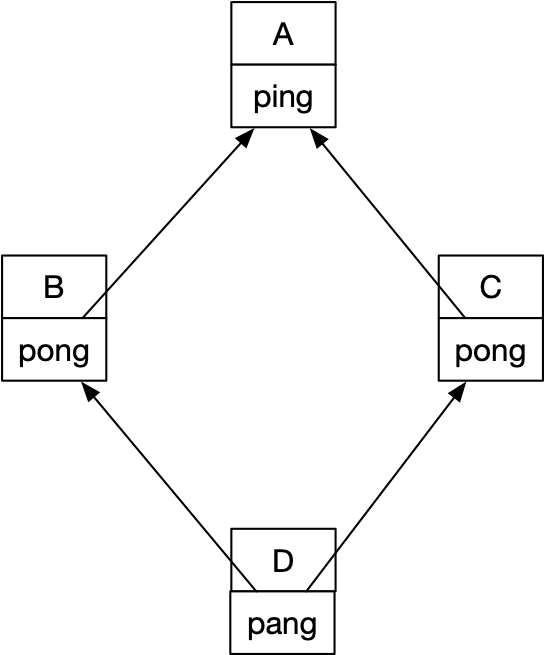 Multiple inheritance 
Allowed but tricky
Diamond Problem
class A:
   def ping(self):
      print('ping')

class B:
   def pong(self):
      print('pong')

class C:
   def pong(self):
      print('PONG')
class D(B,C):
   def ping(self):
      super().ping()
   def pang(self):
      super().ping()
      super().pong()
    C.pong(self)
Inheritance
class D(B,C):
   def ping(self):
      super().ping()
   def pang(self):
      super().ping()
      super().pong()
    C.pong(self)
Method Resolution for d.pong( ):
First look in the current class
Then look into B
Then look into C
Then look into A
Implemented via __mro__, which lists the classes in a certain order
Can avoid ambiguity by giving explicit class names in the invocation
Inheritance
Multiple inheritance can be used
Can use inheritance to define an interface:
A base class that requires that certain methods are implemented
Then multiple inheritance is fine
Operator Overloading
Fundamental Rule:
Do not overload operators that do not make sense
E.g. Addition for cards makes no sense
Addition for complex numbers makes sense
Operator Overloading
Unary Operations:
-   __neg__
Negative
+  __pos__
+x is not always the same as x
~  __inv__
Bitwise inverse of an integer
Operator Overloading
Binary Operations
When confronted with an expression
a ^ b
Python looks into the class of a for a method __xor__(self, other)
If not found, then Python looks into the class of b for a method __rxor__(self, other)
Operator Overloading
Binary Operations
When Python sees a ^= b
Then Python looks into the class of a for a method __ixor__(a,b)
a = ixor(a,b) is equivalent to  a^=b
Operator Overloading
Implementation:
All methods need to return an object
Operands do not have to be from the same class
Operator Overloading
class Complex:
    def __init__(self, re, im):
        self.re = re
        self.im = im
    def __str__(self):
        return "({},{})".format(self.re, self.im)
    def __add__(self, other):
        return Complex(self.re+other.re, self.im+other.im)
    def __iadd__(self, other):
        self.re += other.re
        self.im += other.im
        return self
    def __radd__(self, other):
        return self+other
Interfaces
Interfaces encapsulate how a user can use a certain set of classes
Python does not need interfaces and only implemented them as Abstract Base Classes (ABC) in 3.4
Interfaces
Example: Sequences







An interface describes what can be invoked
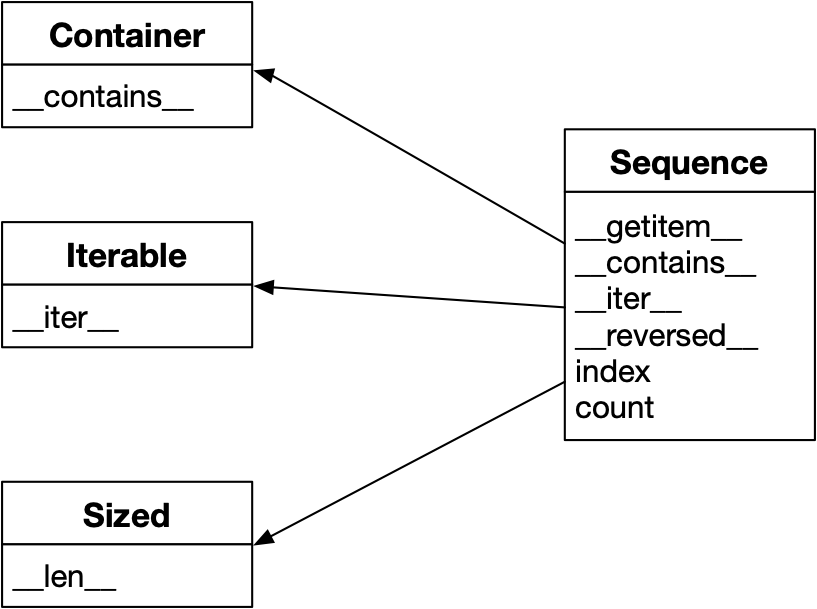 Interfaces
Example: Sequences
Some missing methods can be implemented via other methods
in still works even without __contains__ and __iter__
Interfaces
ABC:  Abstract Base Class
A class that does not have any methods implemented
If you derive a class from an ABC:
You have to implement these methods
You make a public declaration that these methods are in your class
Interfaces
class FrenchDeck(collections.MutableSequence):
    ranks = [str(n) for n in range(2, 11)] + list('JQKA')
    suits = 'spades diamonds clubs hearts'.split()

    def __init__(self):
        self._cards = [Card(rank, suit) for suit in self.suits
                      for rank in self.ranks]

    def __len__(self):
        return len(self._cards)

    def __getitem__(self, position):
        return self._cards[position]

    def __setitem__(self, position, value):
        self._cards[position] = value

    def __delitem__(self, position):
        del self._cards[position]

    def insert(self, position, value):
        self._cards.insert(position, value)
Interfaces
Here we have to implement methods that do not make sense for a deck of cards because MutableSequence demands them
But now we get a whole lot of other methods that are implemented in terms of these methods